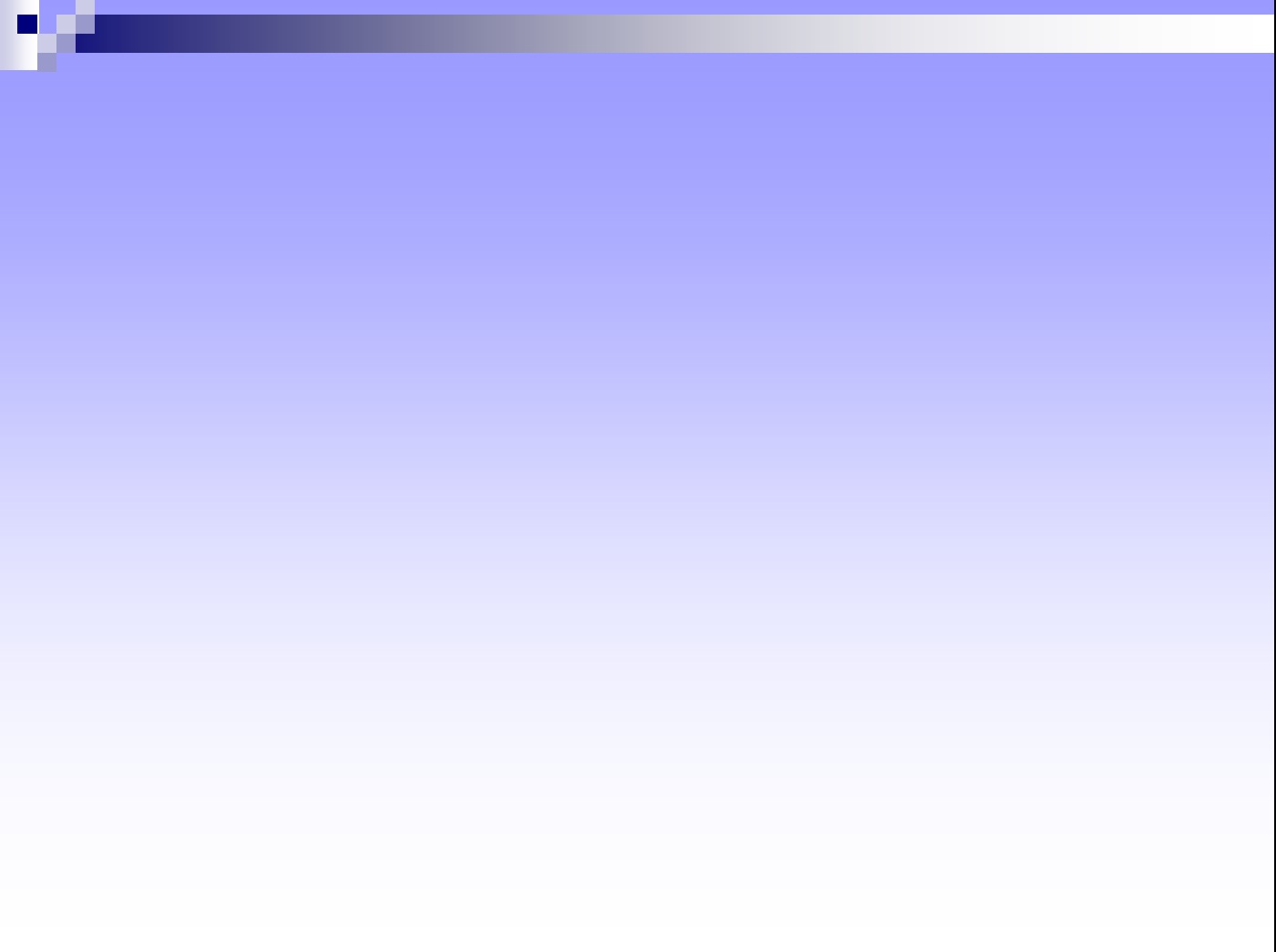 Detail  Course
Subject : Digital Logic Design
Credit Hours : 3(Theory) + 1 (LAB)
Perquisites : Computer Fundamentals & Basic 		 Electronics Engg

Course Objective:
 Number system and logic gates
 Boolean algebra
 Combinational and sequential circuits
 Basic knowledge of FPGA’s and verilog HDL
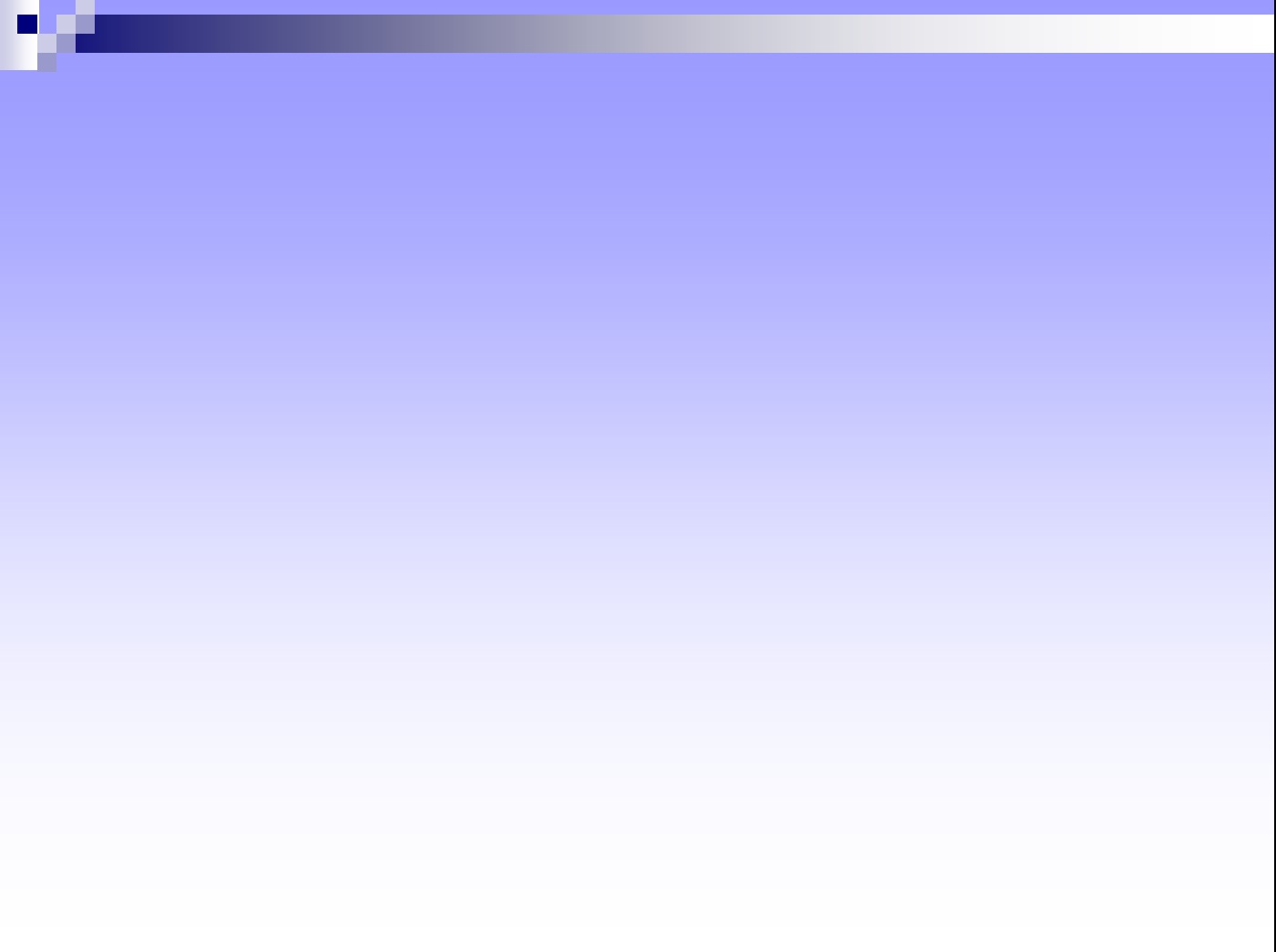 Text books
Recommended Text(s):
 M. Morris Mano and Michael D. Ciletti , “Digital Design”,4th ed.Prentice Hall 
References:
 Mohammad A.karim and Xinghao Chen “Digital          Design”, CRC Press
 Floyd & Jain. “Digital Fundamentals”, 8th ed. Pearson Education
 Frank Vahid. “Digital Design”, John Wiley & Sons
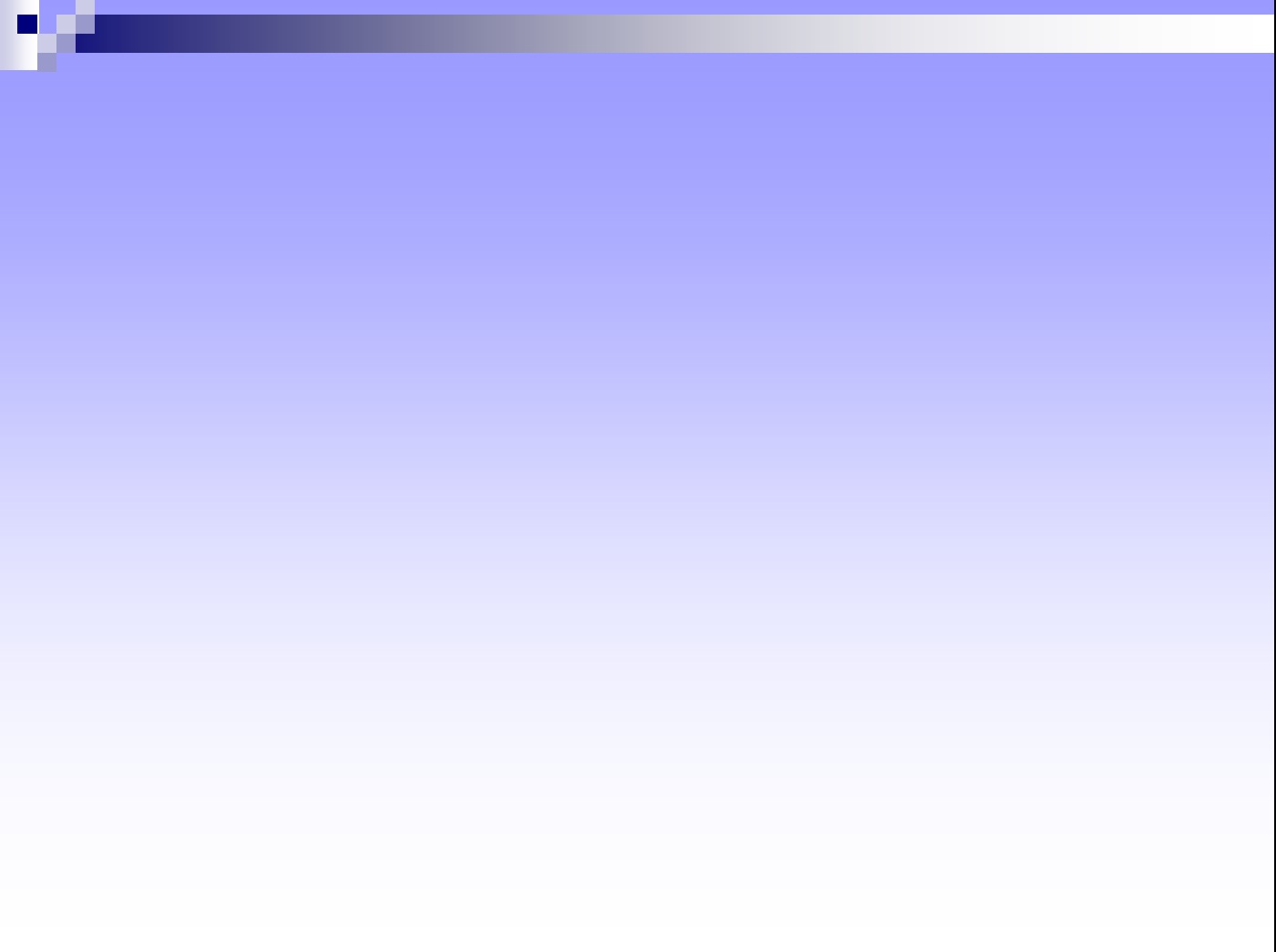 Class Grading Criteria
Mid semester exam			20%
 Class evaluation 			20%
 Lab evaluation				15%
 Lecture attendance			 5%
 End semester exam			40%

**Class evaluation includes
 Class quizzes				10%
 Class Assignments		           10% %
Contact
Email id:  haseebrehan_sh@hotmail.com

Slides are available on public email address

Email id : uetchakwal.2k12@gmail.com
Password : electronics2k12